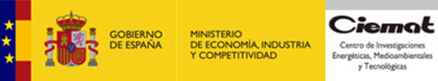 GRAFAGEN PROJECT
SYNTHESIS AND CHARACTERIZATION OF GRAPHENE-BASED MATERIALS FOR HYDROGEN STORAGE
Alberto J. Quejido  - M. Isabel Rucandio - Rodolfo Fernández  - M. Belén Gómez
Chemistry Division of CIEMAT
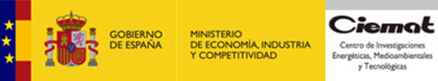 Outline
Objectives
Introduction
Proposed Method
Further study
Capabilities
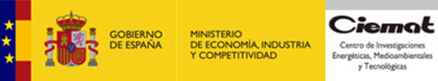 1. Objectives of the GRAFAGEN project
1.1 Preparation of graphene supported in different material by CVD
1.2 Applications of graphene for PV applications
1.3 Synthesis of different graphene bases materials for H2 storage
Synthesis of a different graphene-based materials hydrothermal processing of Graphene Oxide, previously prepared by Hummers method, with transition metals salts followed by calcination. 
Characterization of synthetized materials by different macro-, micro- and nanoestructural techniques.
Study of adsorption/absorption and desorption of hydrogen in the prepared materials-
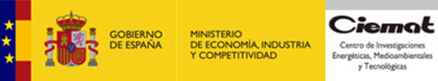 2. Introduction
2.1 Graphene-based materials
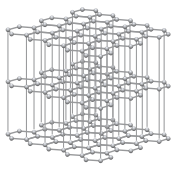 Mechanical exfoliation(adhesive tape technique),
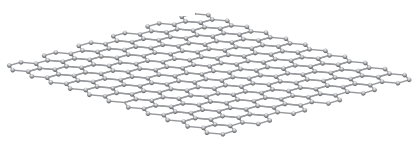 Graphene
Graphite(Gt)
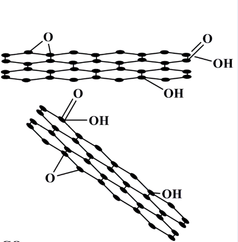 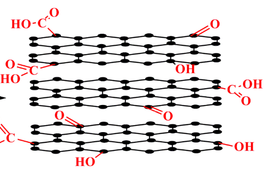 Exfoliation
(sonication, stirring)
Oxidation
(Hummers method)
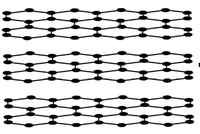 Graphene oxide(GO)
Graphite oxide(GtO)
Graphite(Gt)
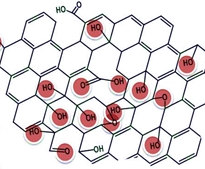 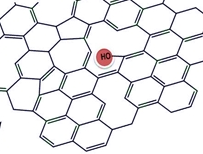 Reduction (chemical reduction, thermal annealing)
Graphene oxide(GO)
Reduced graphene oxide(rGO)
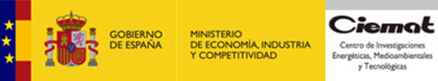 2. Introduction
2.2 Graphene-based materials: Properties
Electrical
Zero-overLap semimetal with both holes and electrons as charge carriers
Very high electrical conductivity (depending on the quality of graphene)

Mechanical
Young’s modulus ~ 1TPa

Optical
Transmittance ~ 97,7%

Thermal
Conductivity Above 3000 W.m.K-1

High Specific Surface Area
Theoretically ~ 2620 m2.g-1
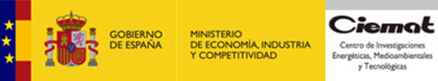 2. Introduction
2.3 Metal Oxide-rGO nanocomposites by hydrogen storage
Graphite Powder
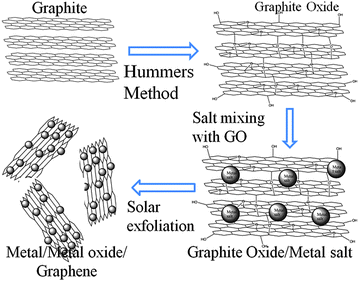 Graphite Oxide
Oxidation
 (Hummers
 Method)
Metal Salt mixing with GO. Sonication
Hydrothermal
 treatment
 and Calcination
Graphite Oxide/Metal Salt
Metal Oxide-rGO
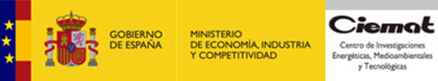 3. Proposed Method
3.1 Starting point conditions
Starting approach based on: “Effect of calcination temperatures on the electrochemical performances of nickel oxide/reduction graphene oxide (NiO/RGO) composites synthesized by hydrothermal method” Chen et al. (2016) Journal of Physics and Chemistryof Solids 98 209–219
Easy implementation with our capabilities : Basic laboratory operations such as ultrasonic sonication, hydrothermal treatment, filtration, centrifugation…                      
 
No highly sophisticated instrumentation is required. 

Cost-effective: minimum organic solvents consumption

Adaptation of ZnO and NiO proportions according to those from Z-Sorb III sorbent:
ZnO 42,5% w/w and NiO 6,6% w/w are normalised to ZnO 86,5% w/w and NiO 13,5% w/w
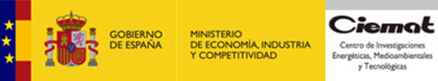 3. Proposed Method
3.2 Applied procedure
Graphite oxidation
Hummers method
  (KMnO4, H2SO4)
Mechanical exfoliation
     (Ultrasonication)
Graphite Powder (0,3g)
Graphene Oxide
(GO)
Graphite Oxide
Synthesis of composite
Slow addition of 
5.8 g Zn(NO 3)2 
+ 0.9 g Ni(NO 3)2 
+1 g Urea
Transfer to centrifuge tubes: Centrifugation  Washing repeteadly with DI water and Ethanol
Hydrothermal
 treatment: 
120 ˚C, 24h
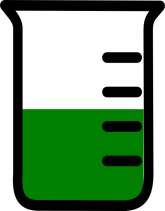 GO solution in DI water: 5 mg.L-1
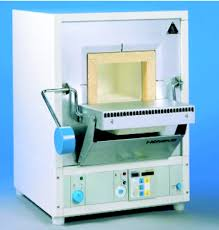 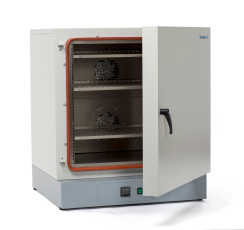 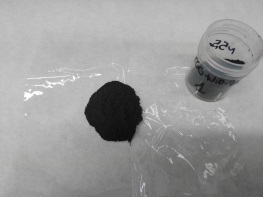 NiO/ZnO-rGO powder
Drying under vacuum:
 60 ˚C, 24h
Calcination:
 250 ˚C, 24h
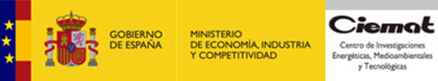 3. Proposed Method
3.3 Scheme of the device for H2 adsorption/desorption
Gas exhaust
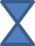 Vacuum pump
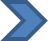 Cylinder containing graphene sample
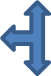 M1
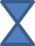 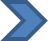 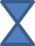 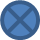 Stopper
H2
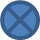 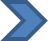 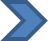 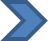 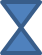 He for system purge
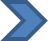 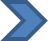 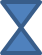 Output for gas sampling and analysis (µGC)
Gas exhaust
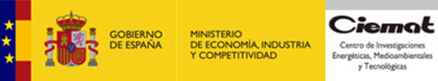 4. Further studies
Test GO obtained by improved Hummers method as starting material
Increase the efficiency of graphite oxidation

Test different weight ratios among GO - Zn(NO3)2 - Ni(NO3)2 


Test different calcination temperatures
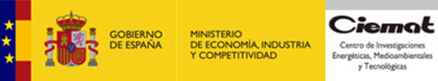 5. Capabilities of the Chemistry Division of CIEMAT
Chemical synthesis of different graphene-based materials (doping, structural modifications or prepared in different forms – powder, sheets, ribbons-).

Structural characterization and chemical purity.

To check electrical properties of prepared materials.

To build specifically designed devices for different applications.
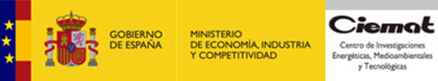 Thanks for your kind attention and we are ready for your questions or suggestions!!